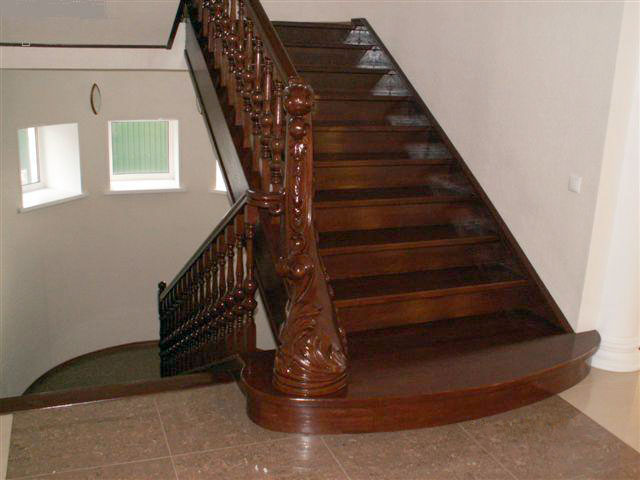 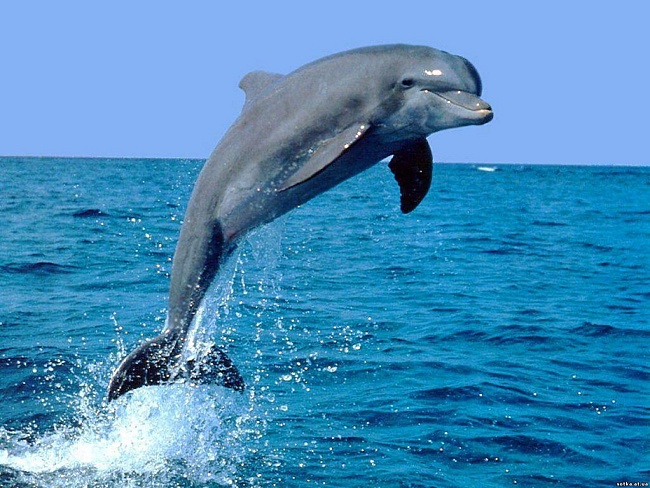 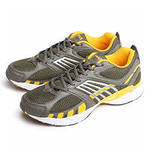 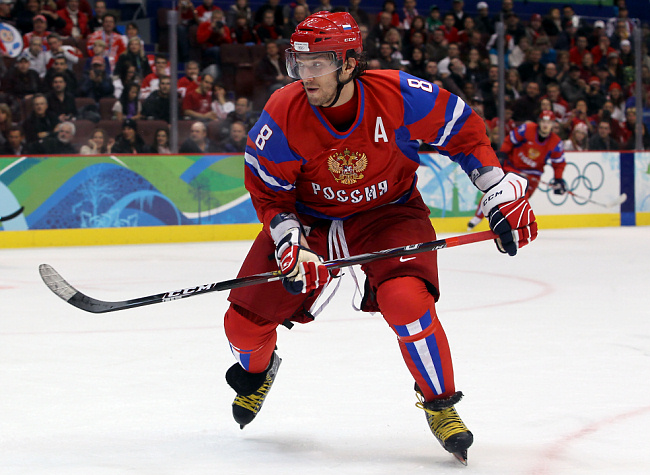 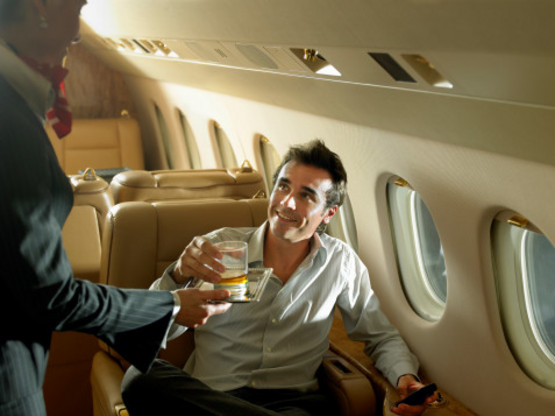 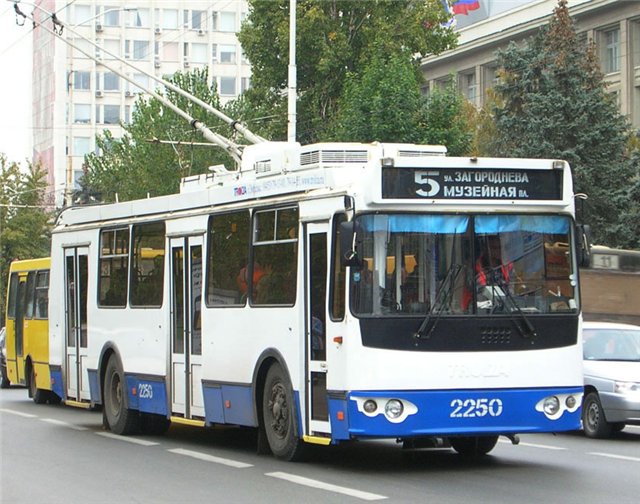 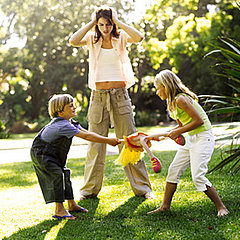 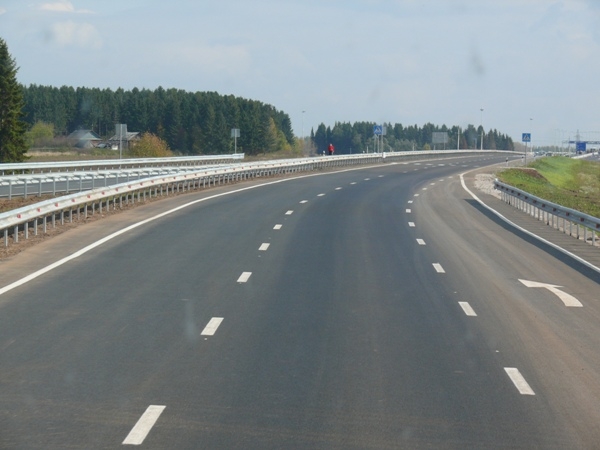 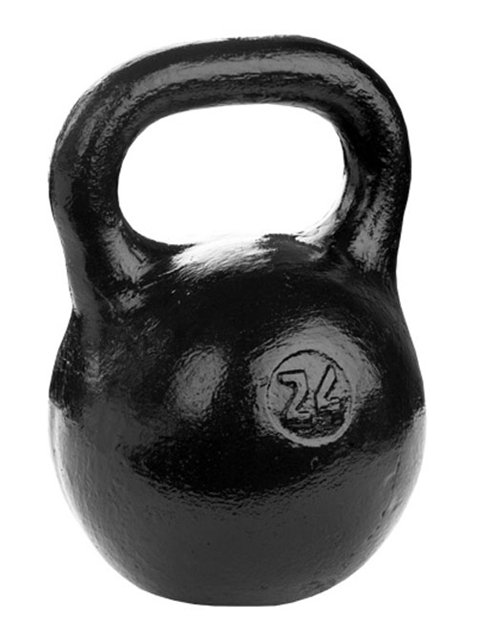 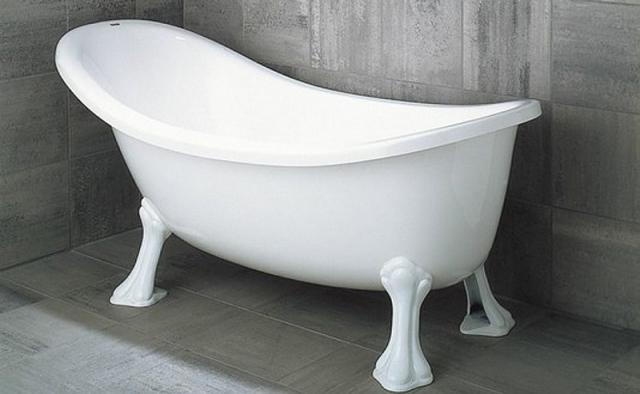 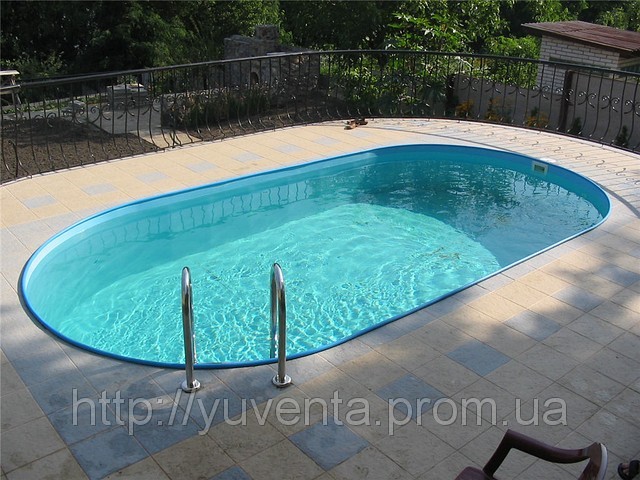 Сколько слогов в каждом слове?
Головы, голова, лошадь, лошадка, колосок ,колос.
Сколько безударных  слогов в каждом слове?
Как проверить написание  нескольких 
безударных  гласных в корне?
Сформулируйте основной вопрос урока.
Прочитайте слова 2 и 3 столбиков.  Что можно о них сказать?
соколята
сокол
соколик
лебединый
лебедь
лебёдушка
Как проверить написание нескольких безударных гласных
 в корне слова? Составьте инструкцию.
Ставлю ударение: зеленеть.
Выделяю в слове корень: зеленеть
Определяю буквы, обозначающие безударные гласные звуки: зеленеть
Подбираю первое проверочное слово:
зеленеть – зелень
5. Подбираю второе проверочное слово:
зеленеть – зелень, зелёный.
Что необходимо сделать, чтобы проверить написание 
безударных гласных в корне?
Сформулируйте тему урока.
Чему мы должны научиться на уроке?
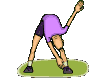 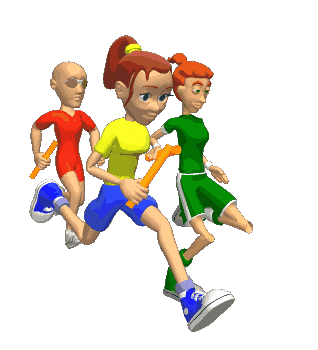 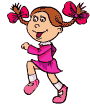 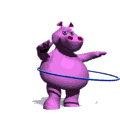 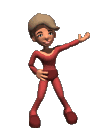 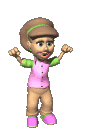 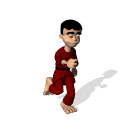 Стр. 94 упр. 106. Прочитай. Какие буквы ты напишешь вместо
 пропусков. Почему? Спиши. Вставь пропущенный буквы.
Образец записи:  ночное (ночи) пенье соловья (соловушка).
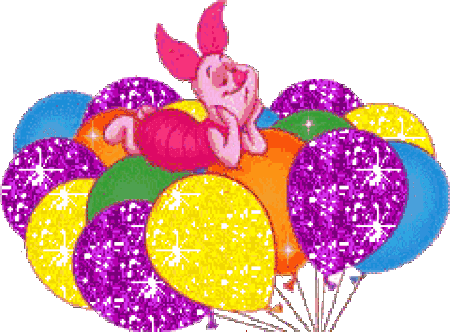 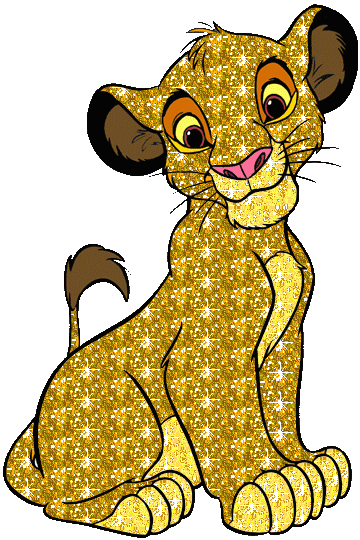 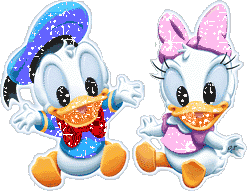